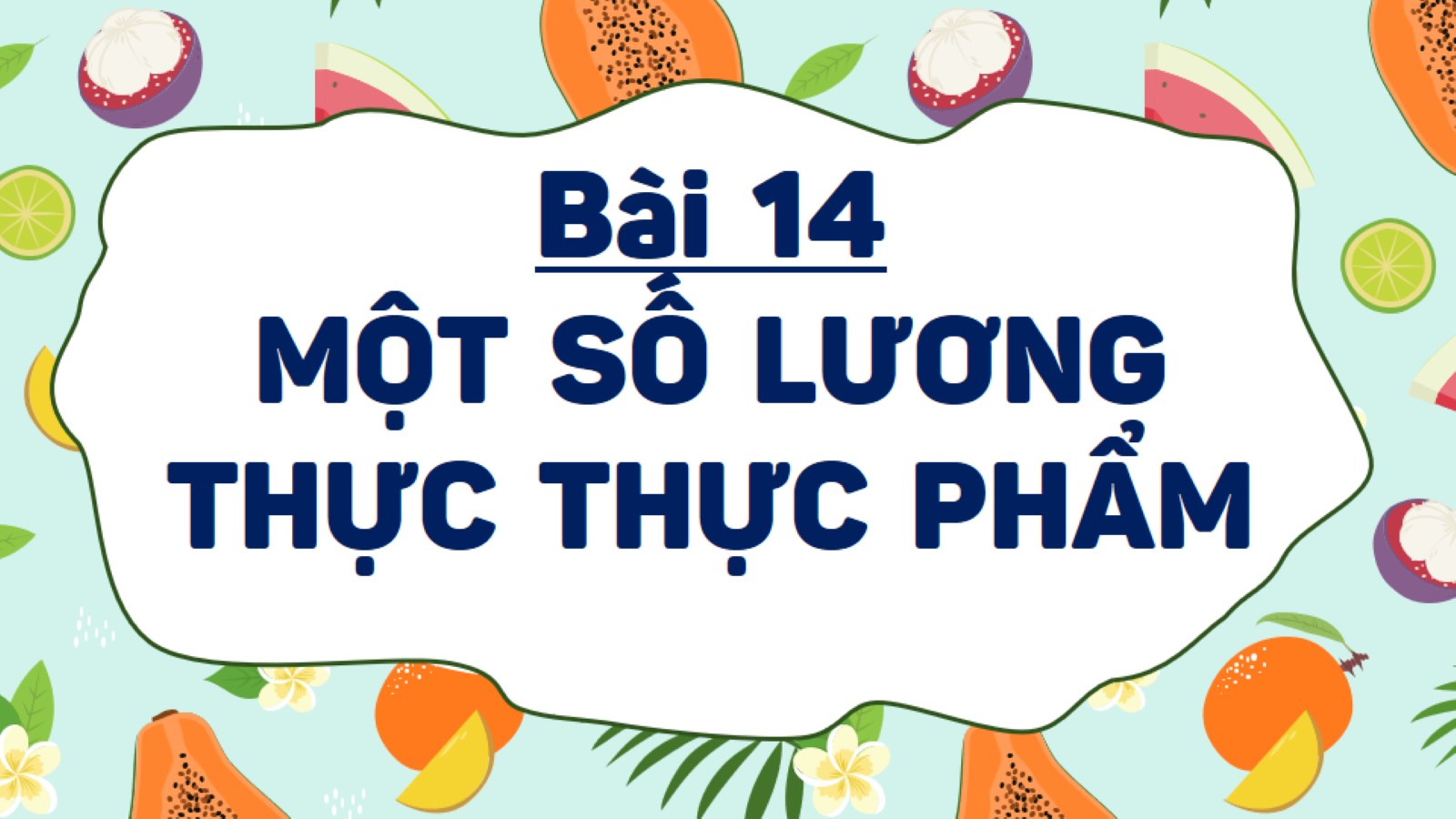 Bài 14MỘT SỐ LƯƠNG THỰC THỰC PHẨM
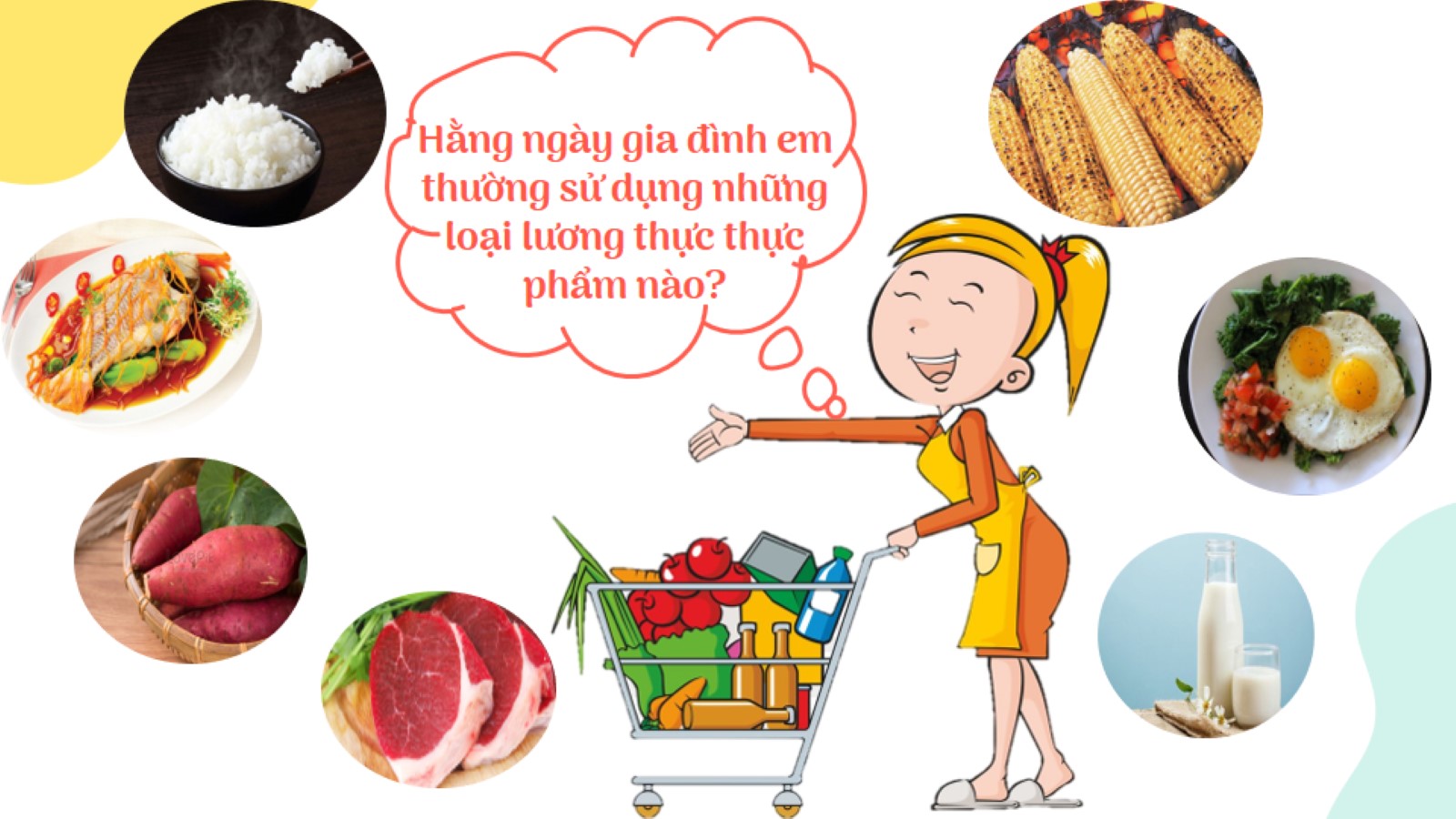 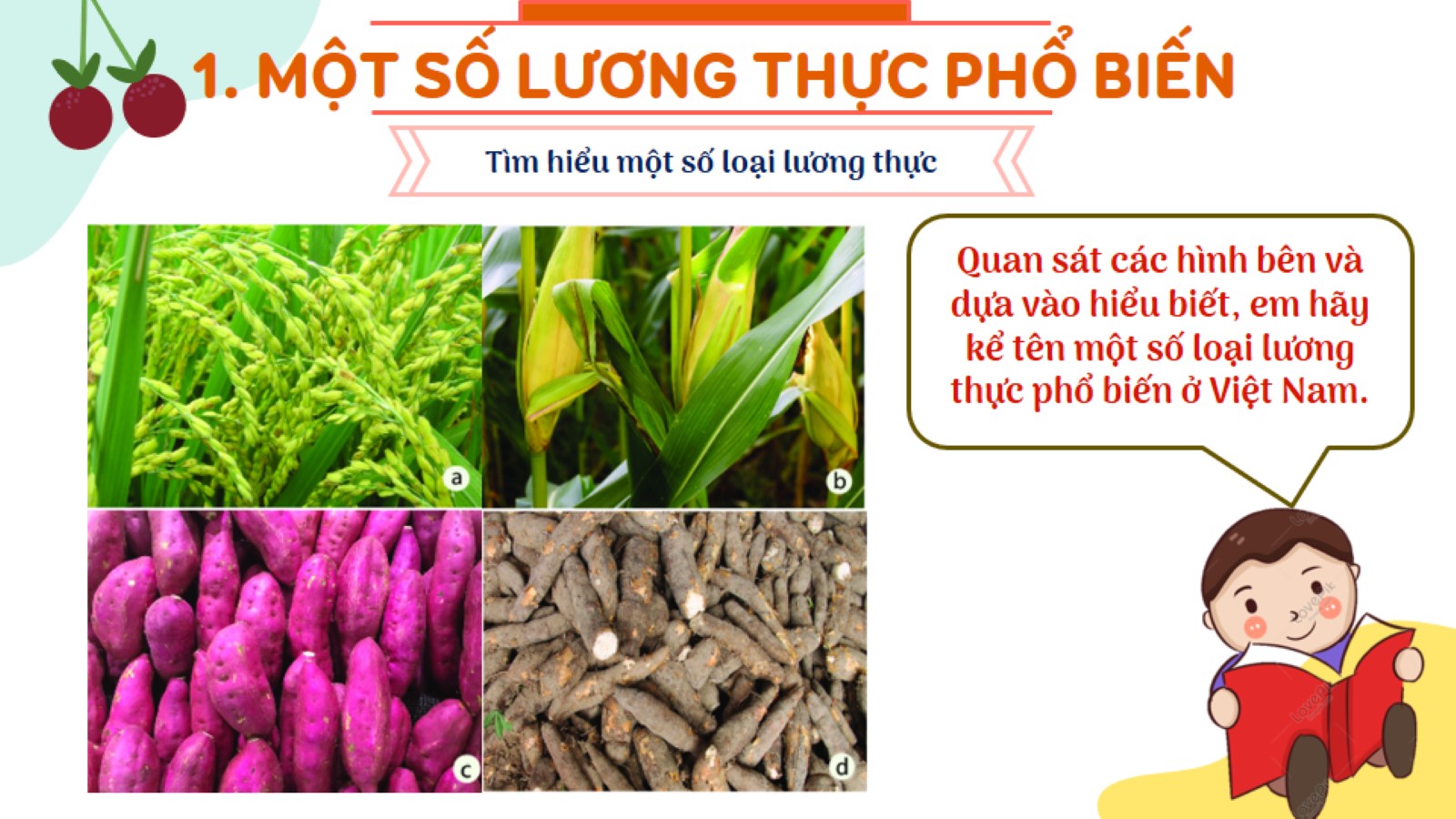 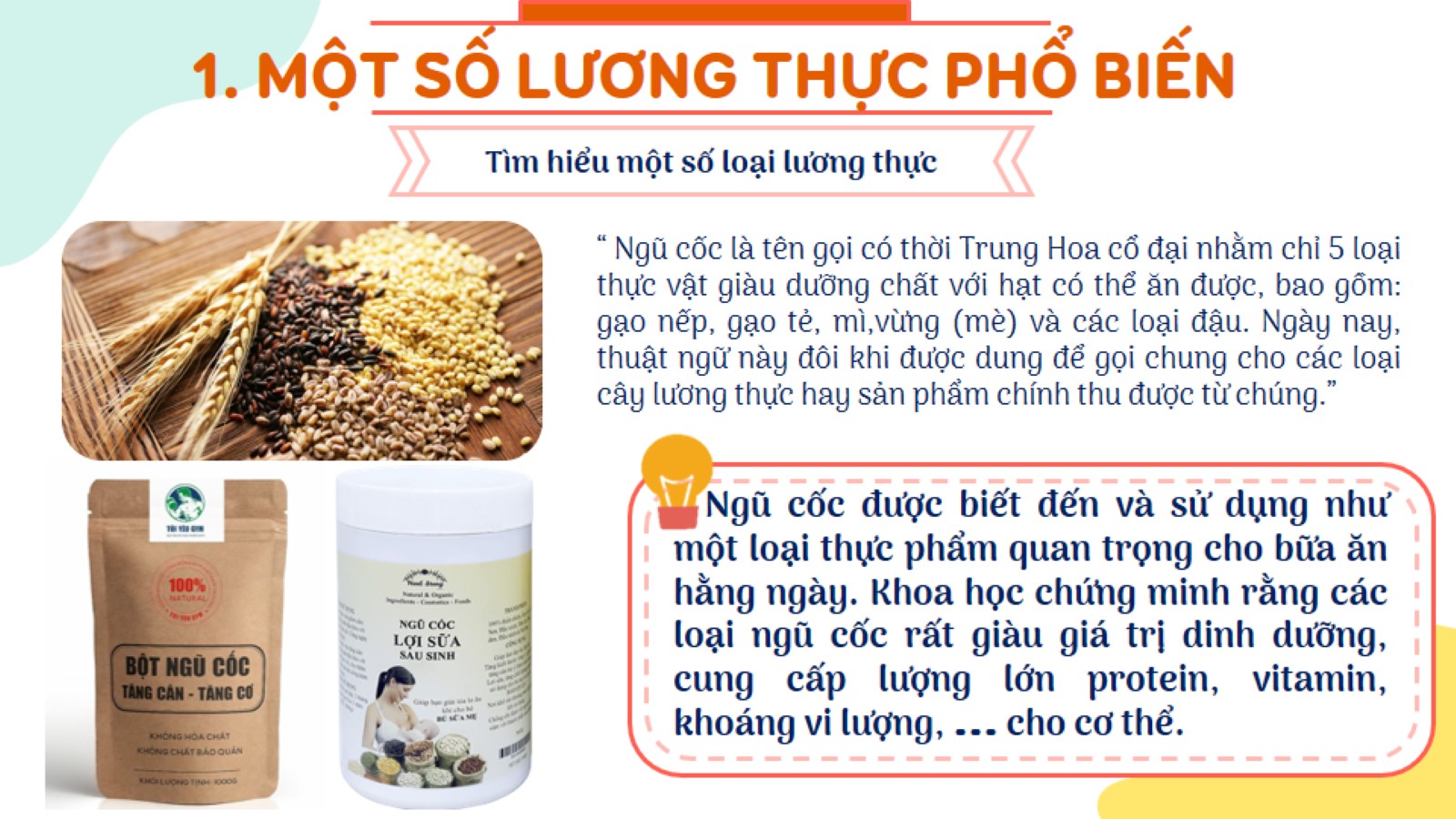 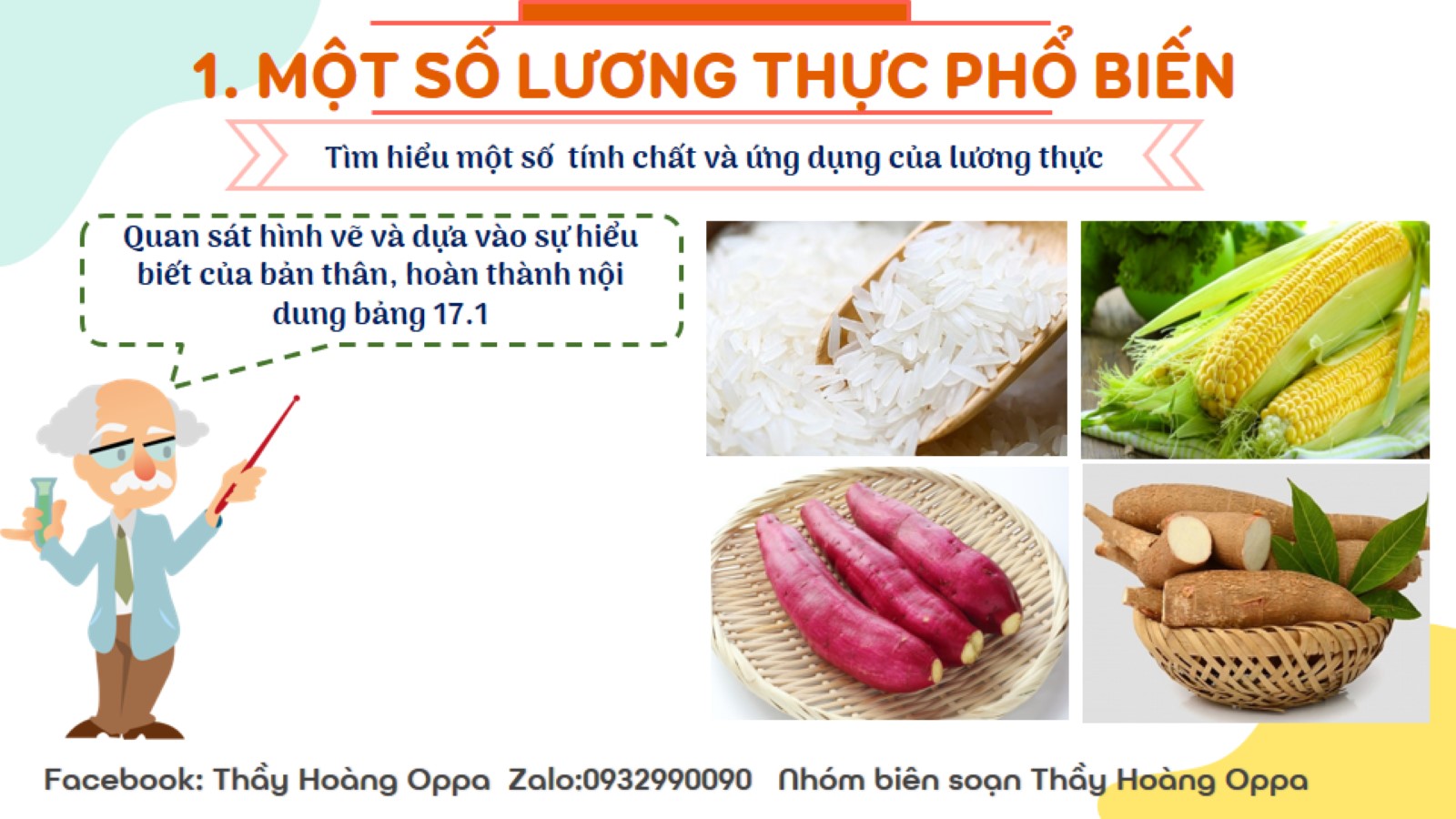 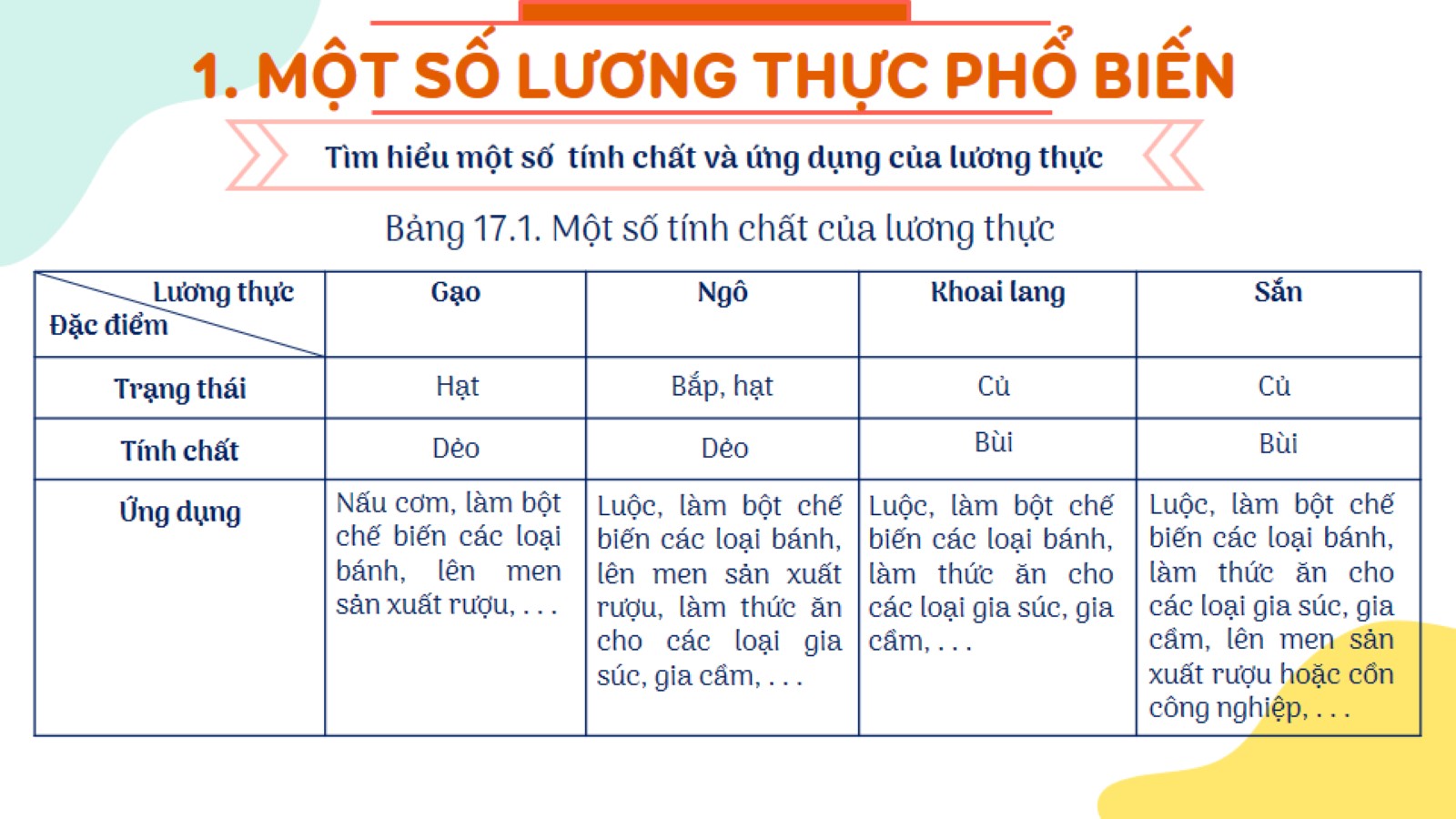 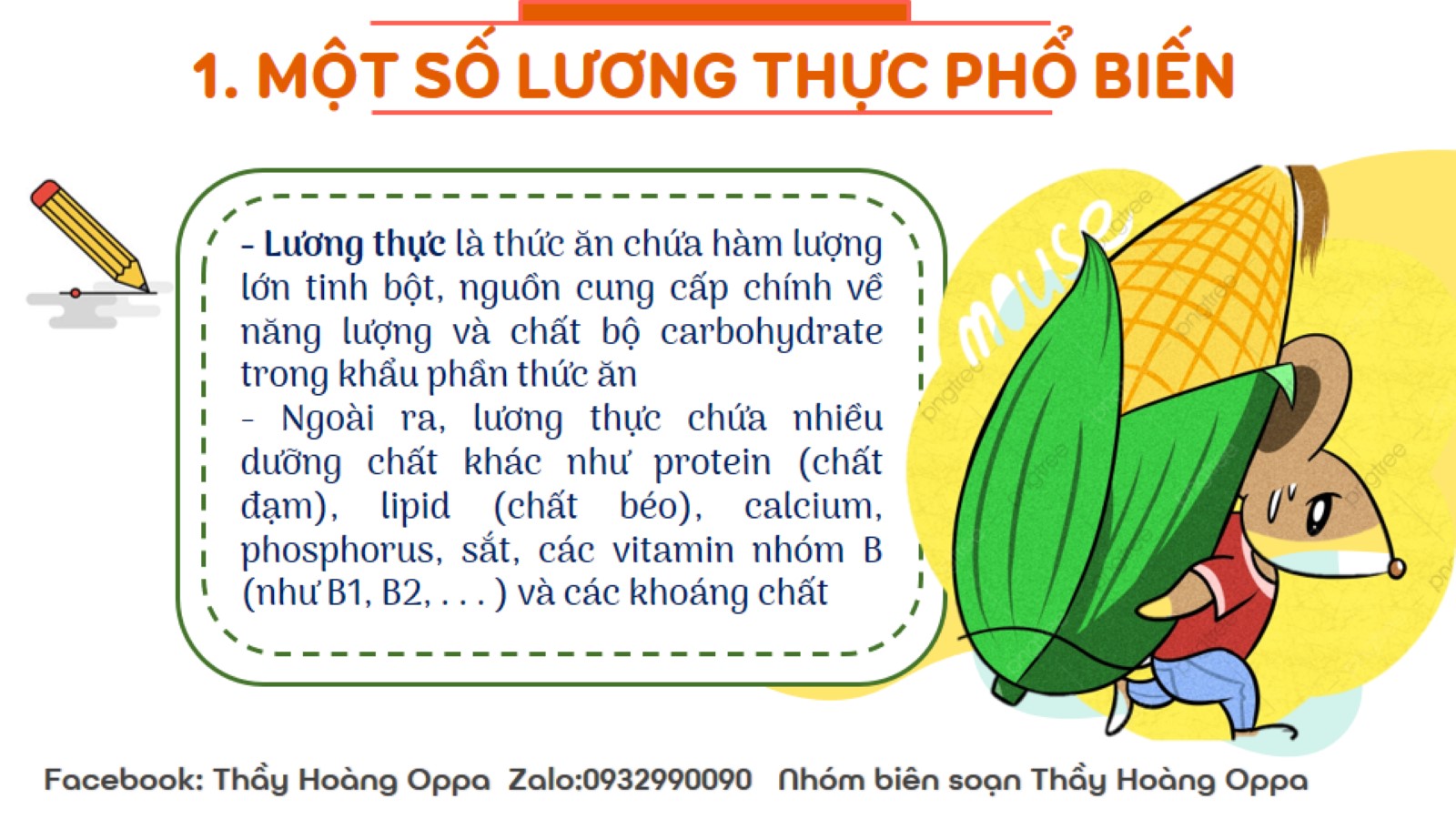 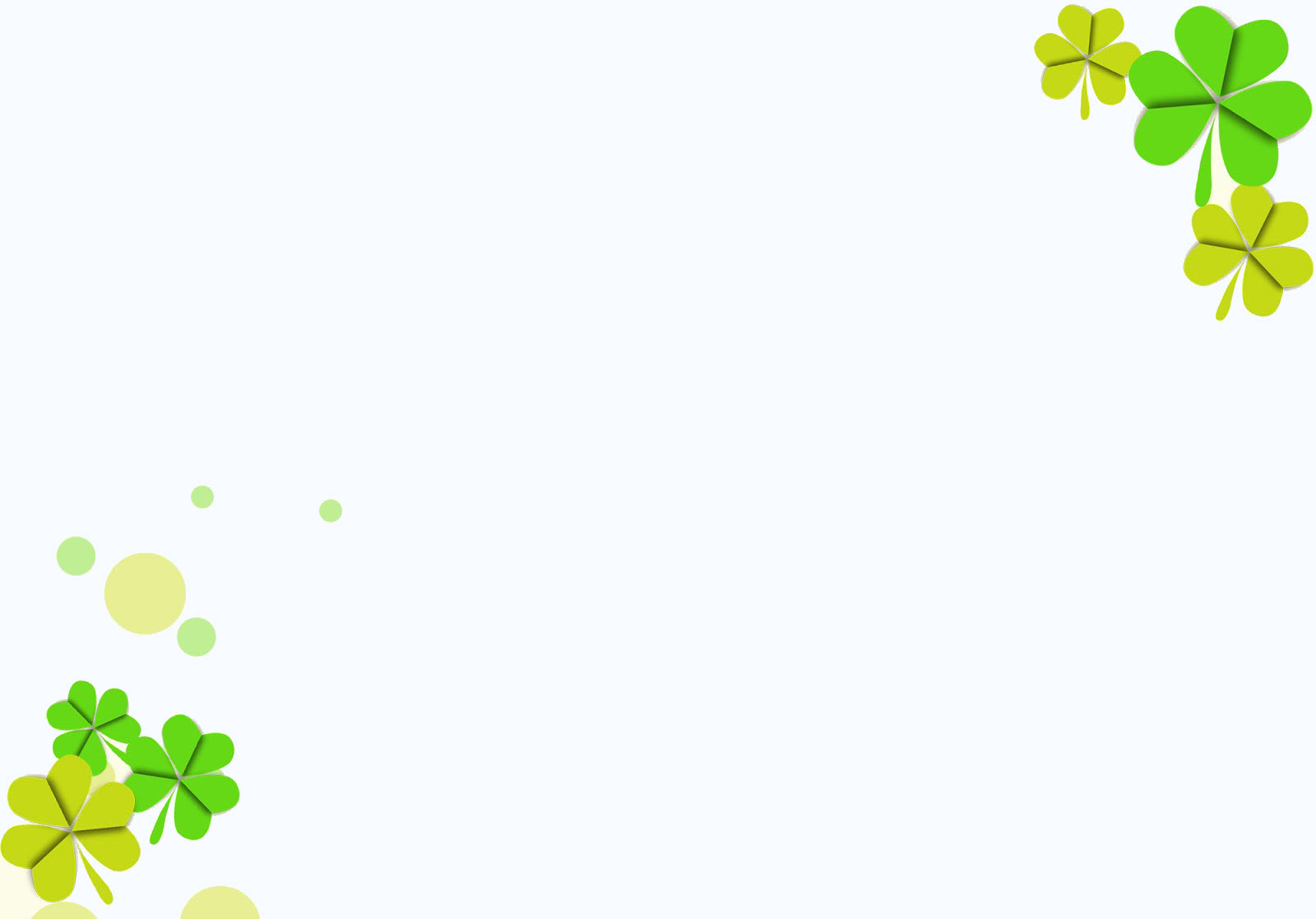 Dựa vào các tính chất và ứng dụng khác nhau của mỗi loại lương thực mà người ta chế biến thành nhiều sản phẩm ẩm thực có giá trị dinh dưỡng.
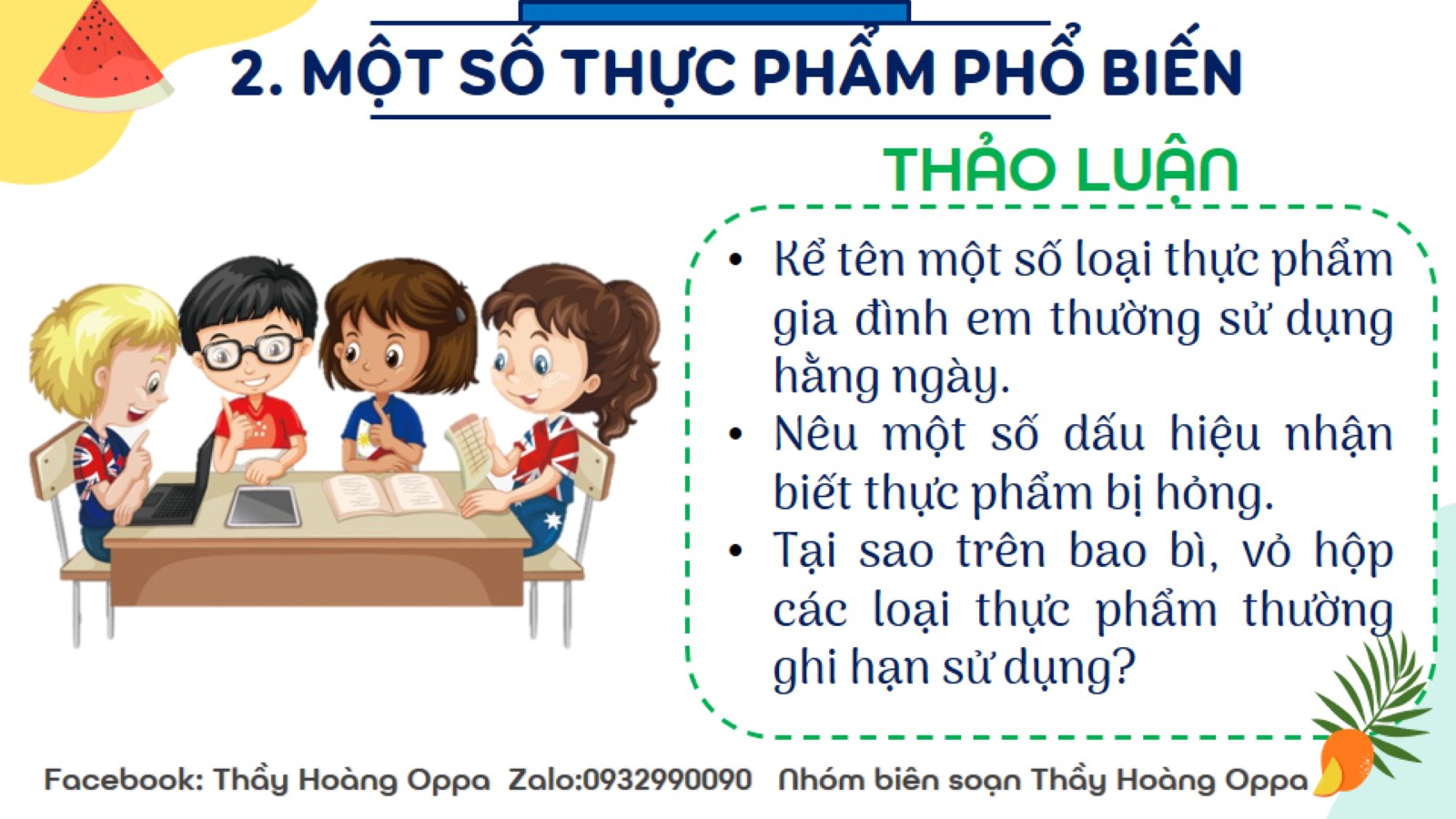 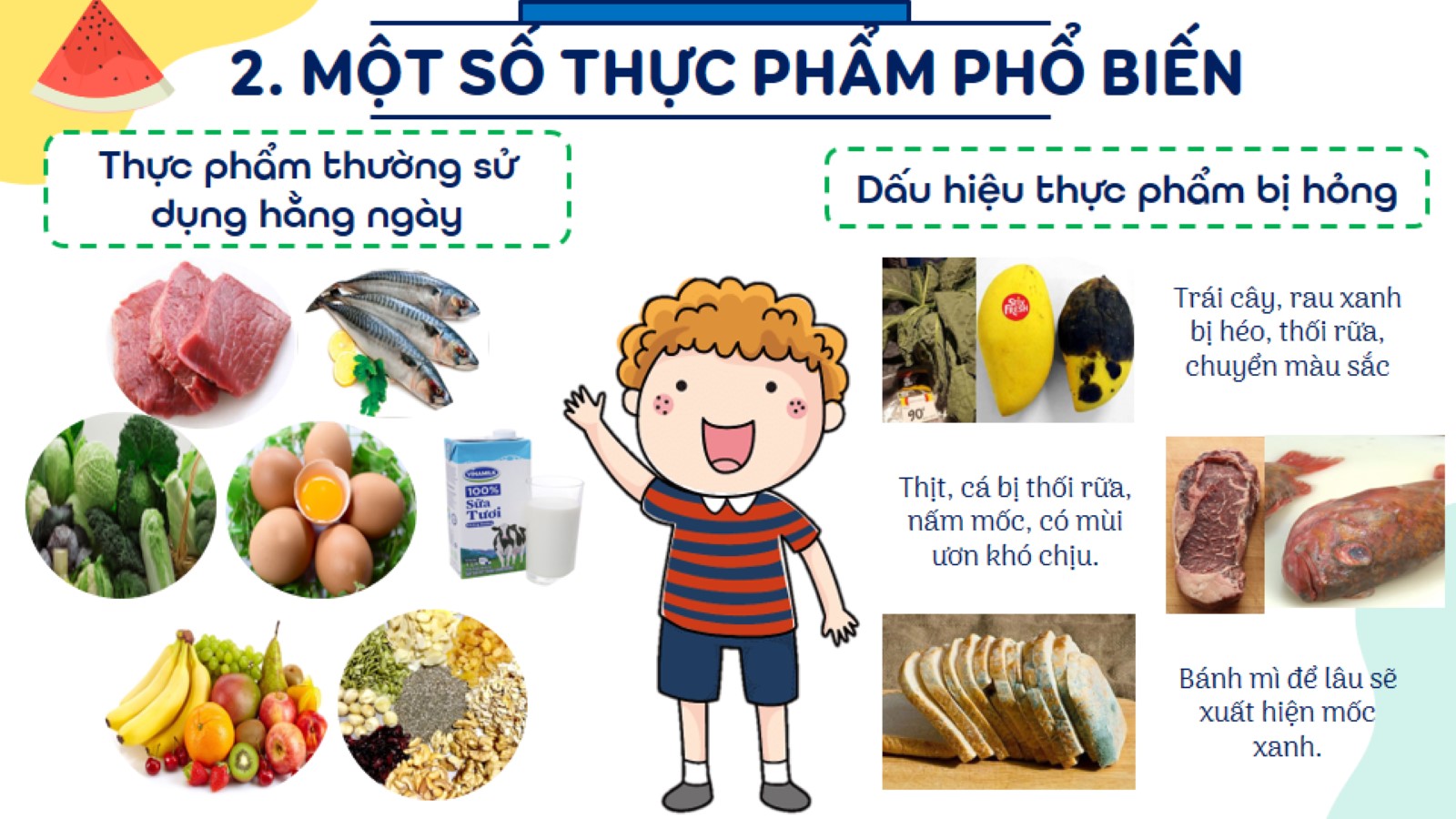 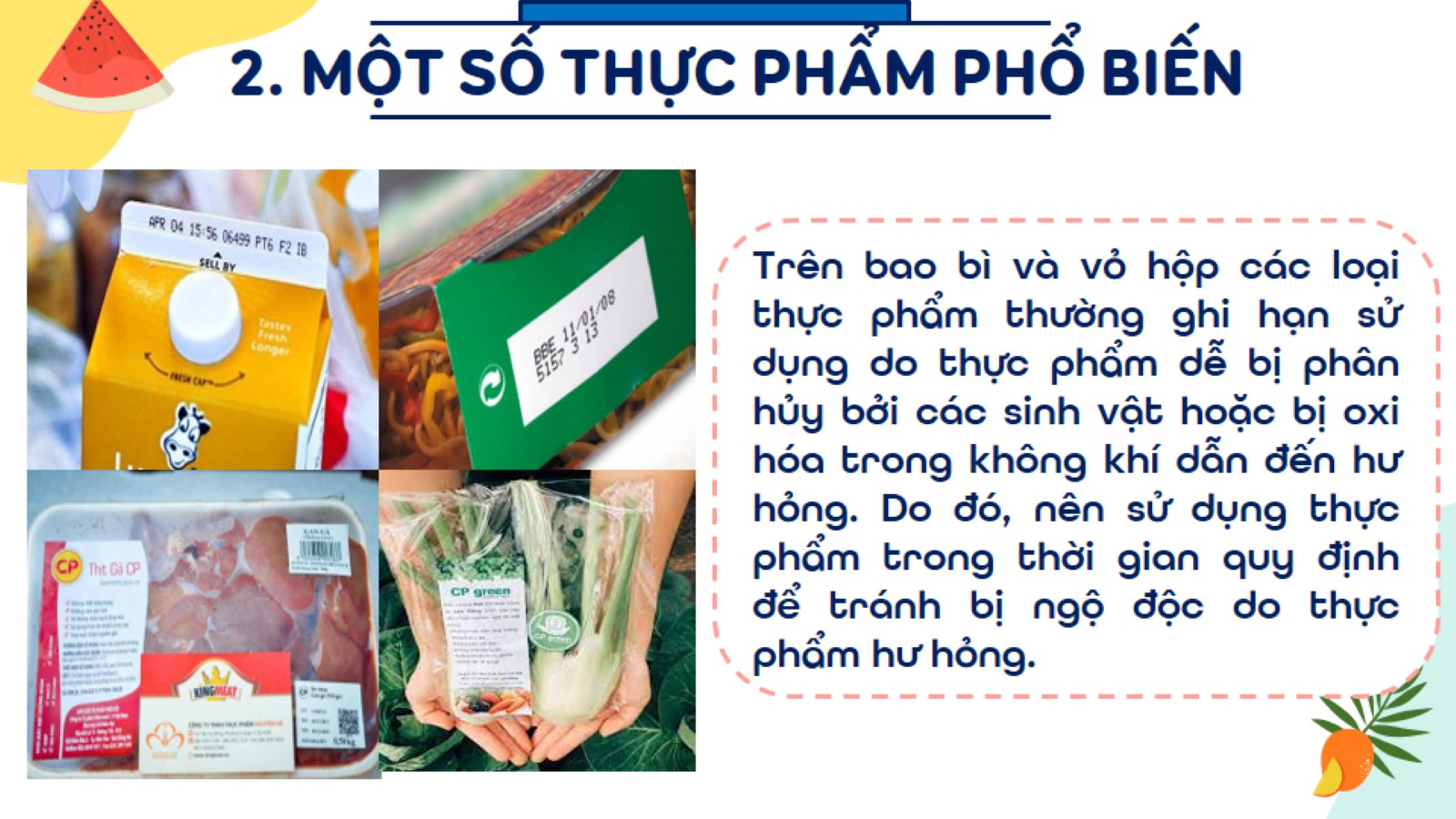 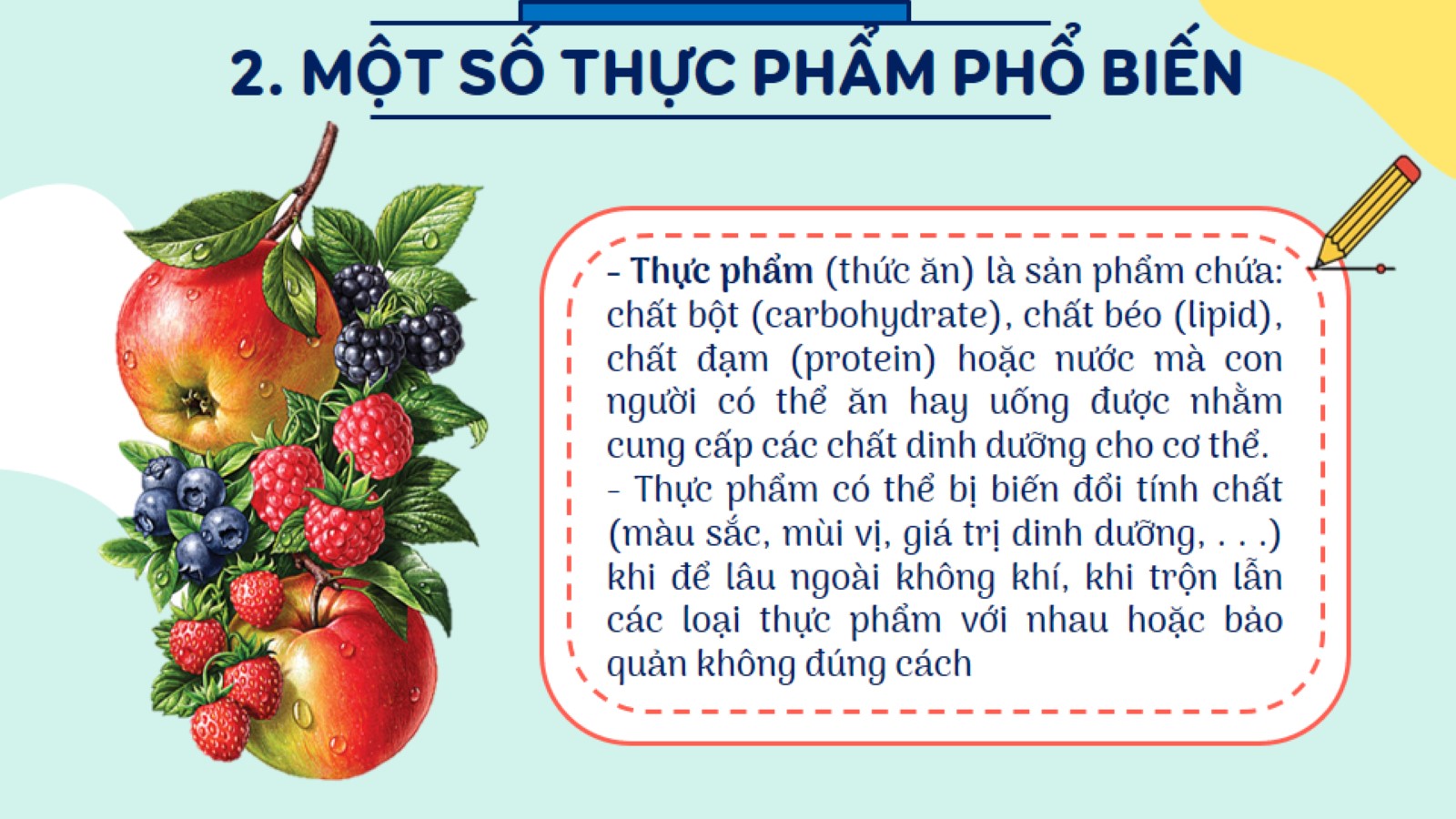 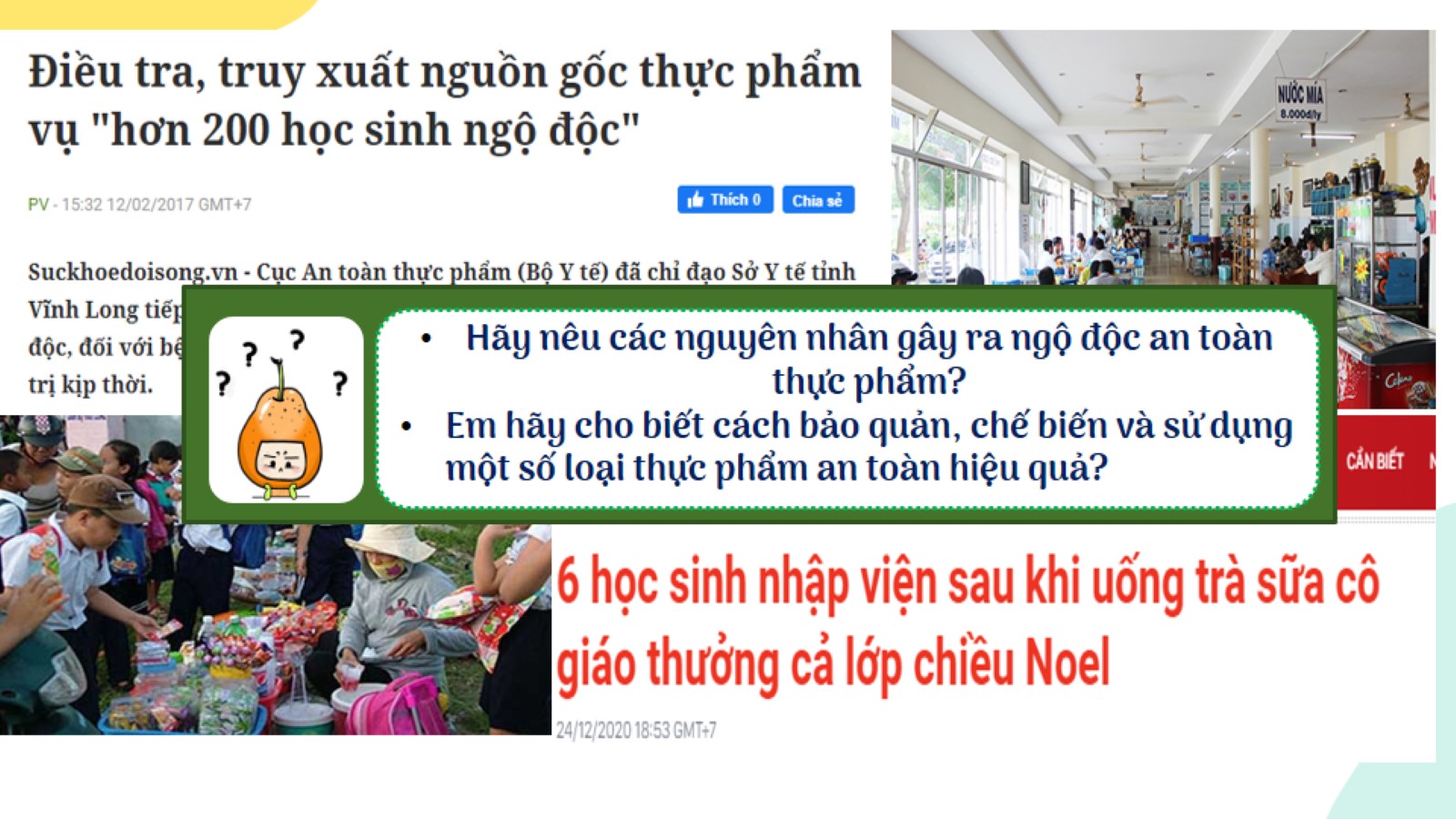 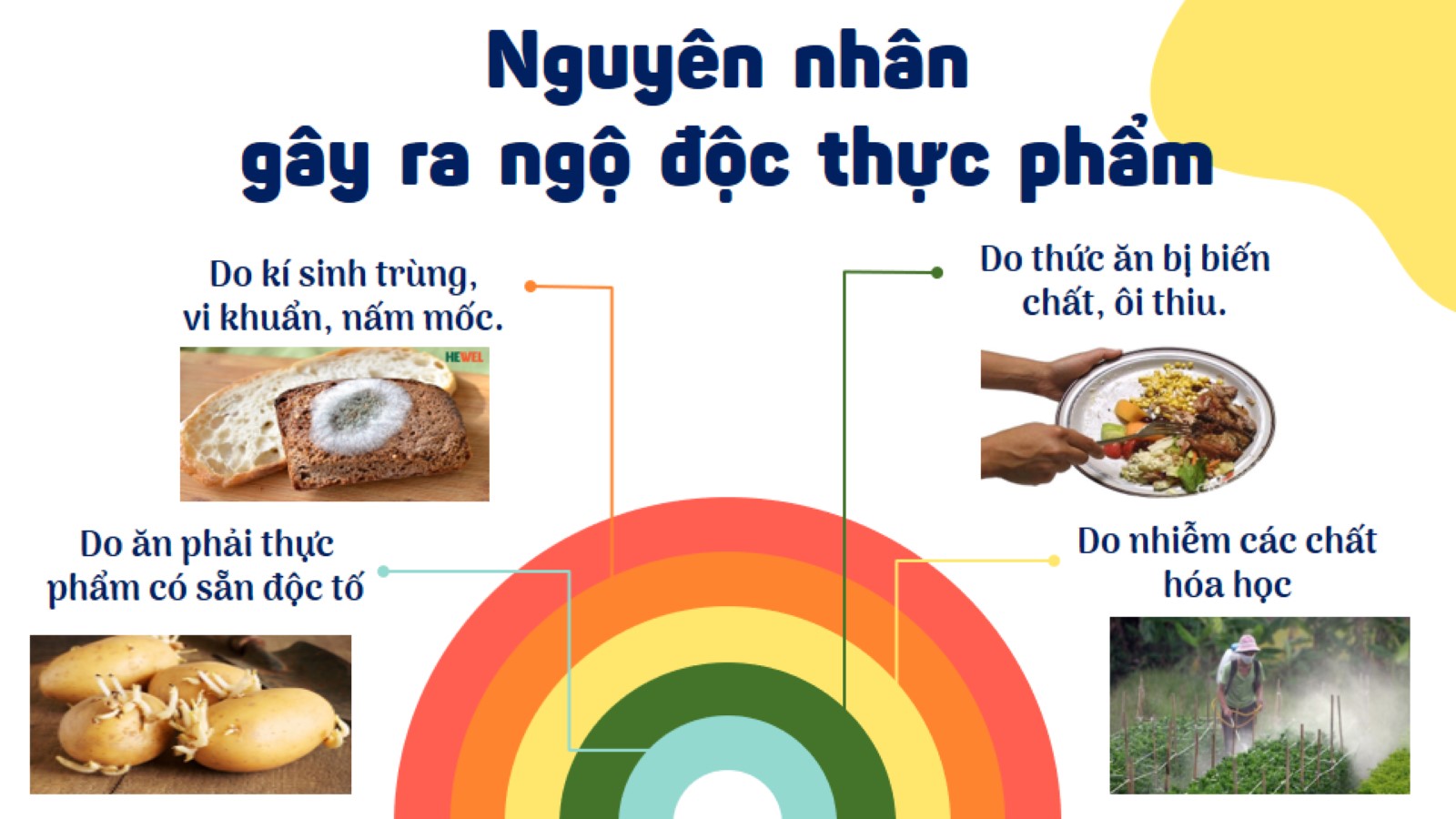 Nguyên nhân gây ra ngộ độc thực phẩm
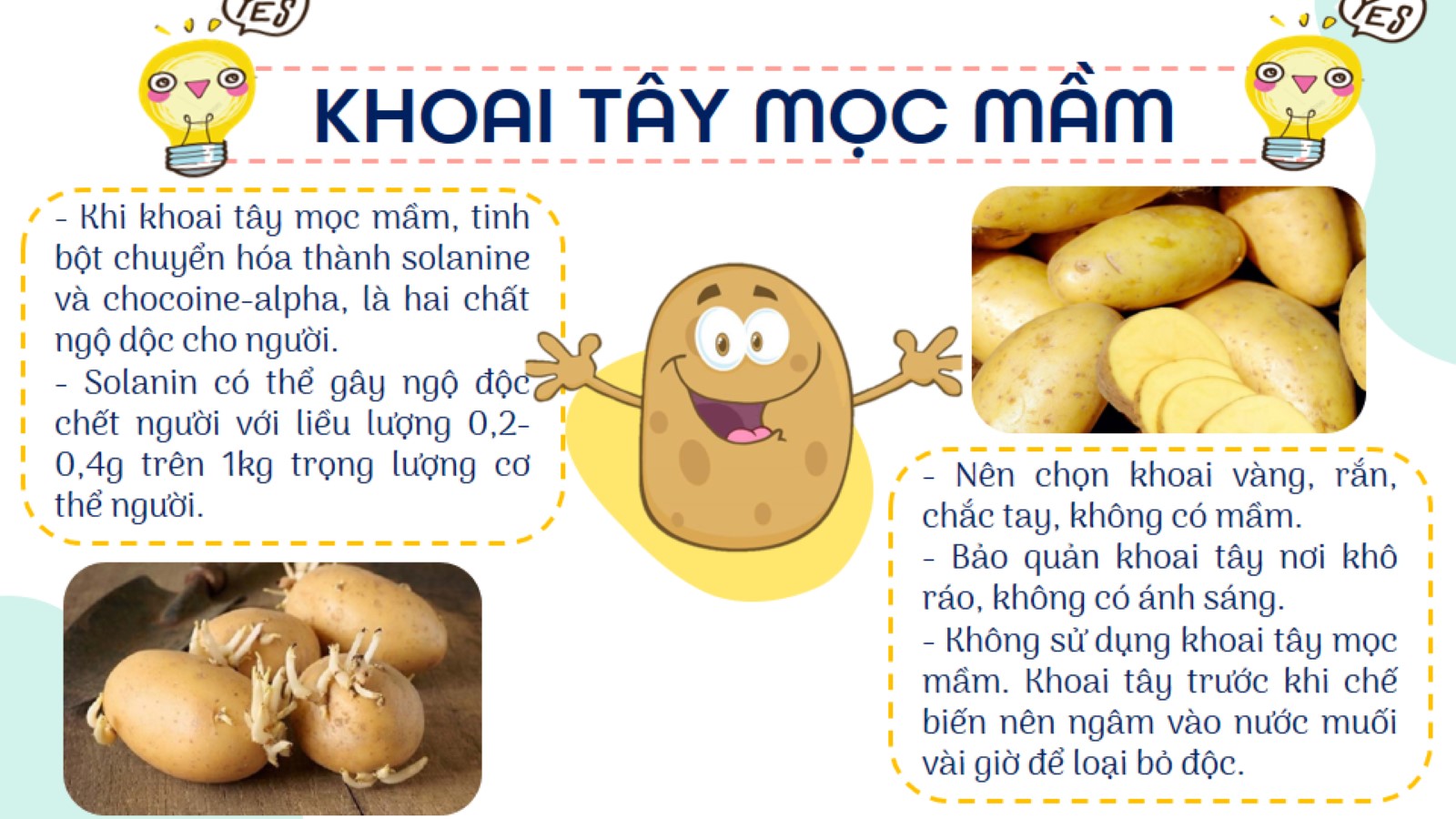 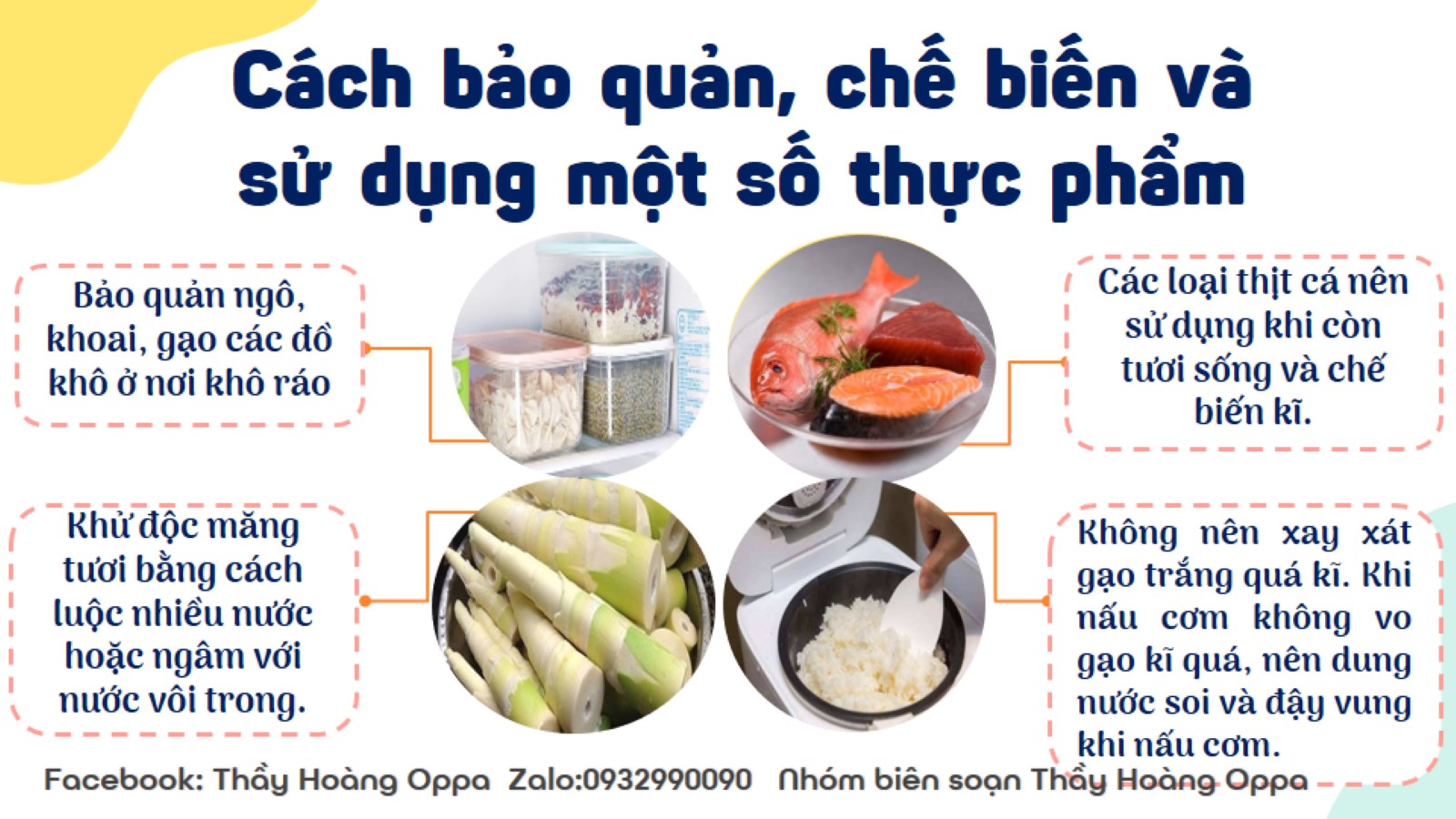 Cách bảo quản, chế biến và sử dụng một số thực phẩm
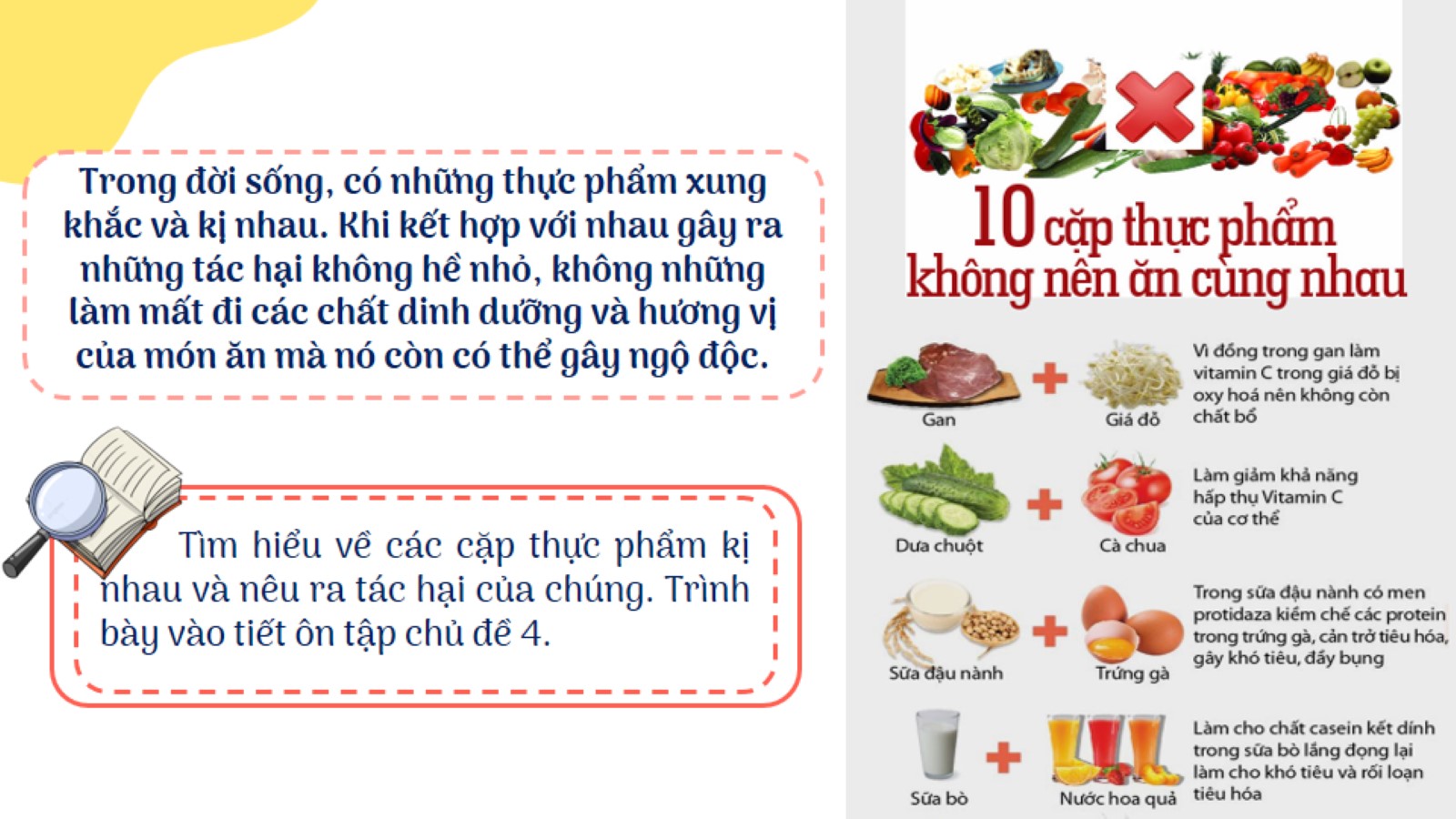 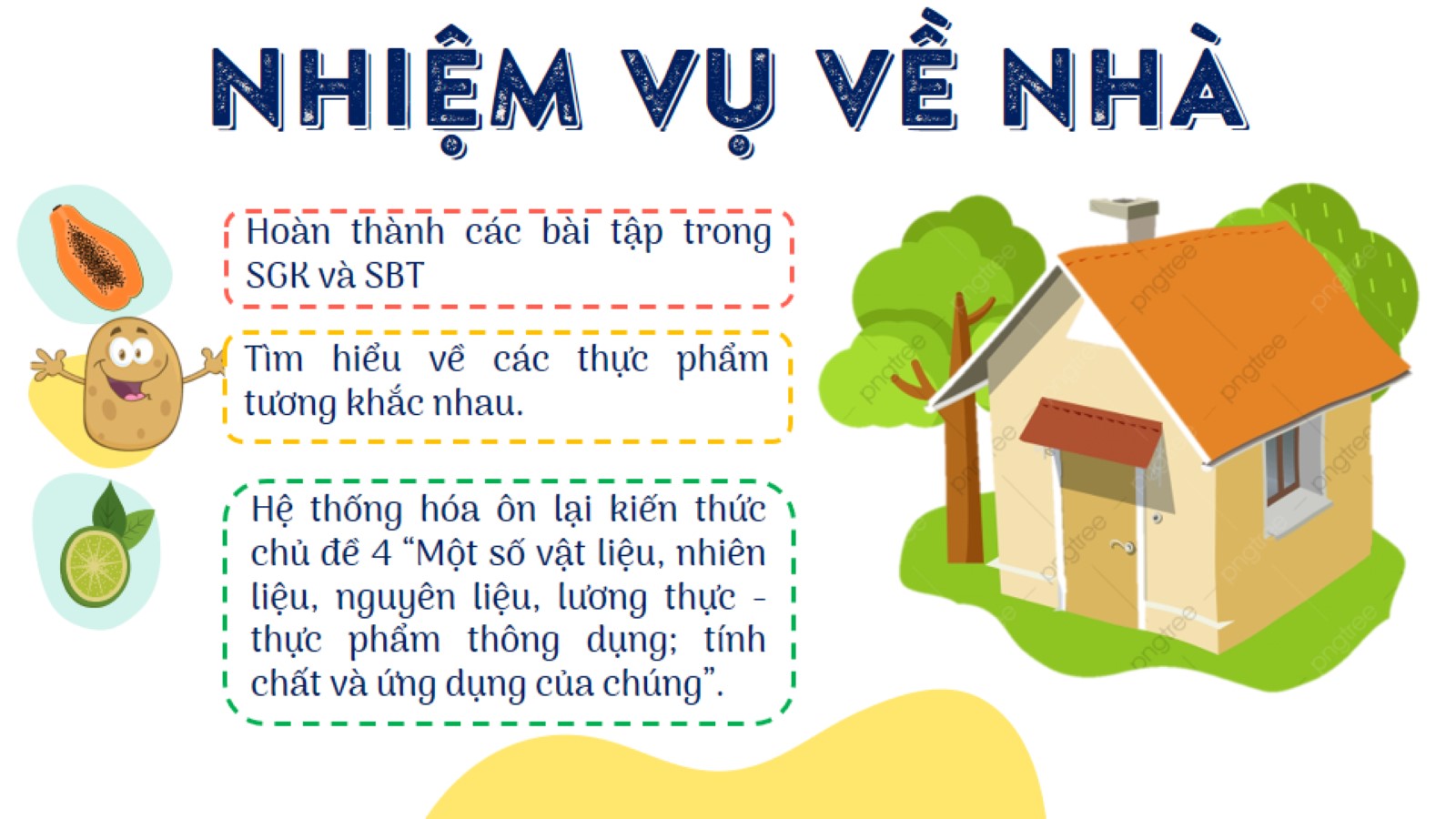 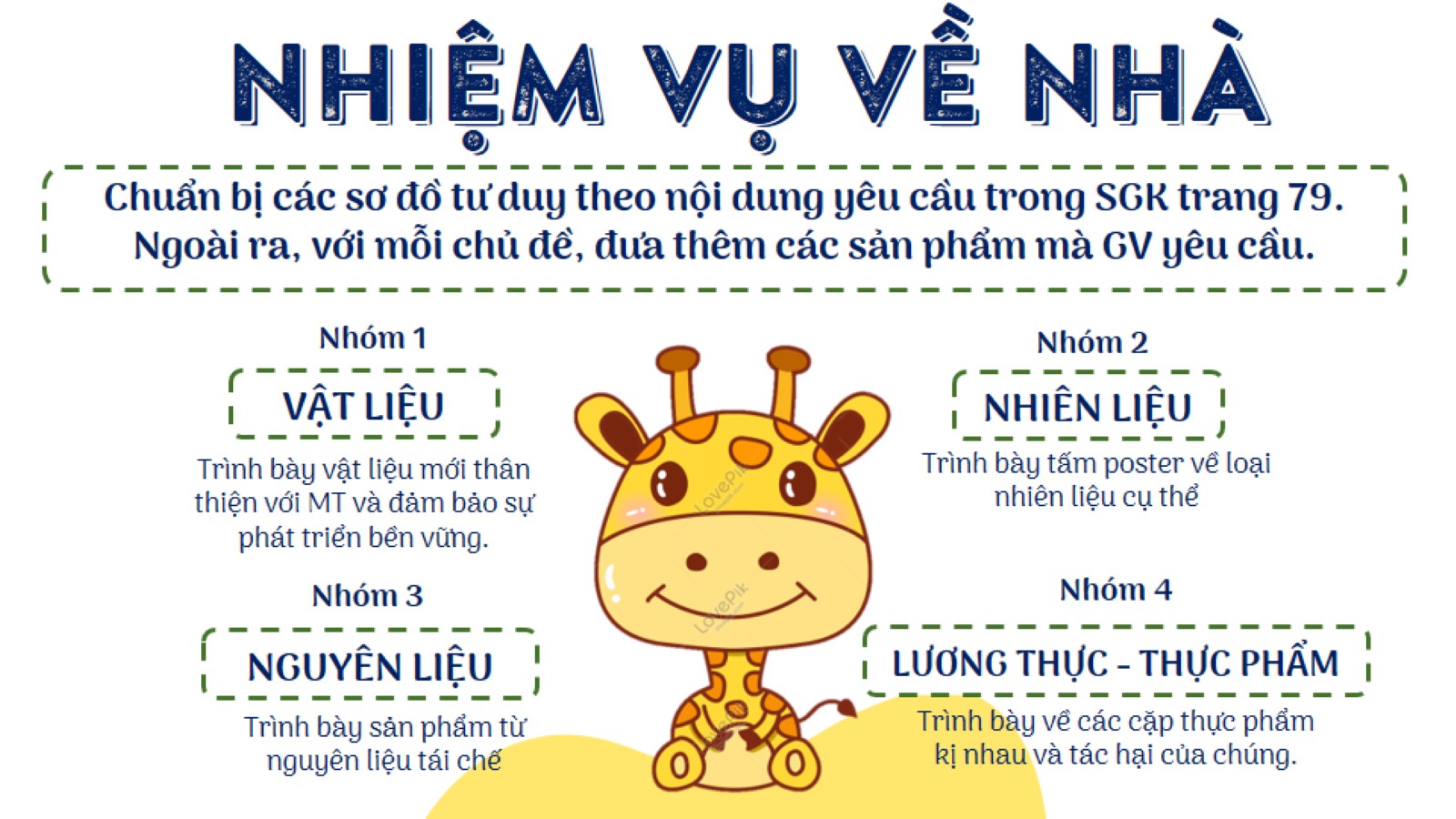 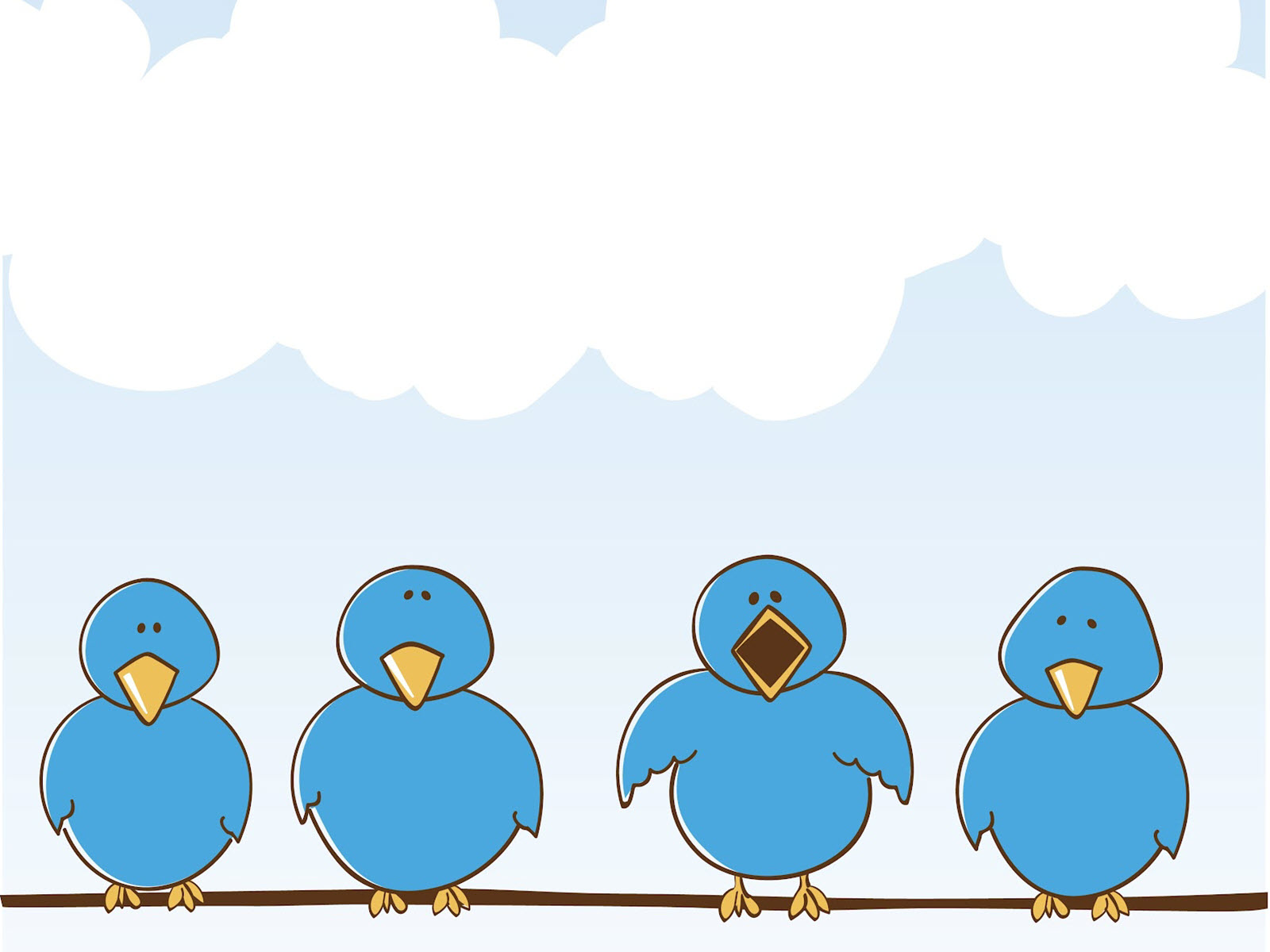 CÁC EM NHỚ HỌC BÀI
VÀ LÀM BÀI TẬP ĐẦY ĐỦ NHÉ!!!!